Marine Pollution


The introduction by man, directly, or indirectly, of substances or energy to the marine environment resulting in deleterious effects such as: hazards to human health, hindrance to marine activities, impairment of the quality of seawater for various uses and reduction of amenities
Types of Marine Pollution

 • Sedimentation
• Agricultural runoff (herbicides, pesticides and nutrients)
• Energy (thermal and light)
• Sewage (Faecal form and nutrients)
• Solid Waste
• Chemicals, Metals and Radioactive    
  Substances
• Oil
• Biological
Sources of Pollution	
Oil Pollution
Heavy Metals
DDT - Bioaccumulation
Radioactive Waste Disposal
Disposal of Sewage
Harmful Algal Blooms
Major Marine Pollutants – Metals

• Introduced dangerous metals include mercury, lead, and copper

• Heavy Metals are a great concern because they enter the food chain

• Fuel combustion, electric utilities, steel and iron manufacturing,    
  fuel oils, fuel additives and incineration of urban refuse are the major
  sources of oceanic and atmospheric contamination by heavy metals

• Copper is dangerous to marine organisms and has been used in
  marine anti-fouling paints

• Mercury and lead poisoning cause brain damage and behavioral
  disturbances in children

• Contaminated land runoff, rain of pollutants from the air, and fallout    
  from shipwrecks pollute the ocean with dangerous metals
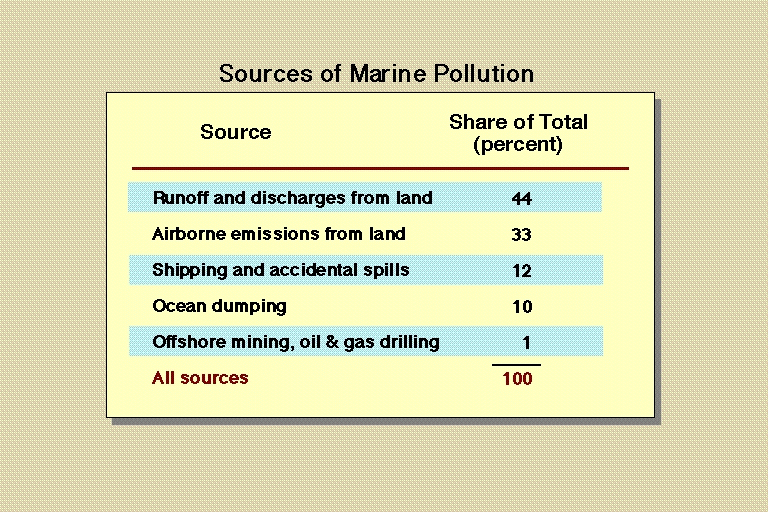 Sources of Pollution
From Land
• 80% of non-biological marine pollution    
  comes from land based activities

• Most obvious inputs via pipes discharging directly into  
  marine waters (sewage, industrial, chemical and food    
  processing wastes)

• River flows into the sea carry pollutants from the entire  
  catchments area.

From Air
• Global atmospheric inputs to the sea from air discharges
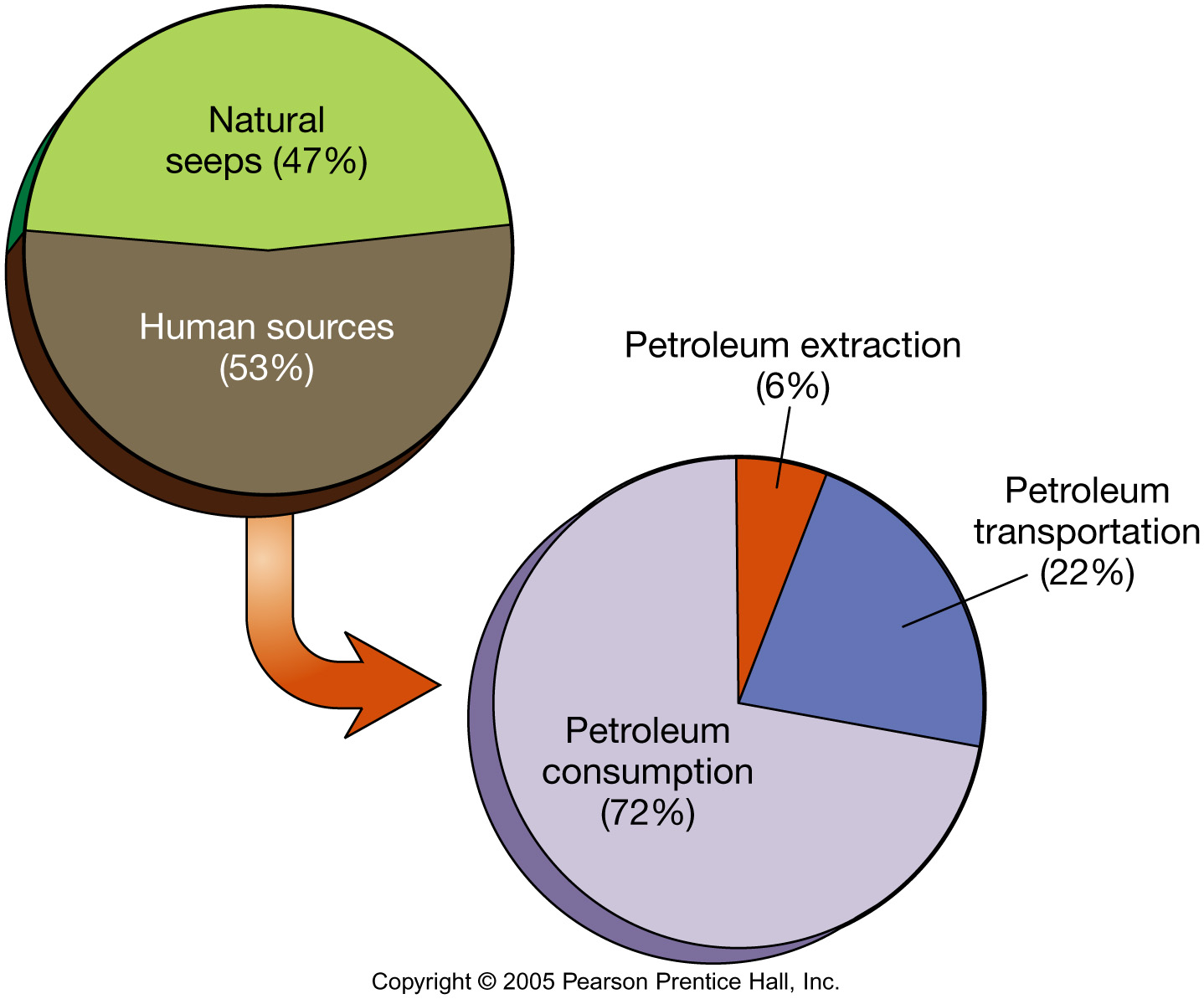 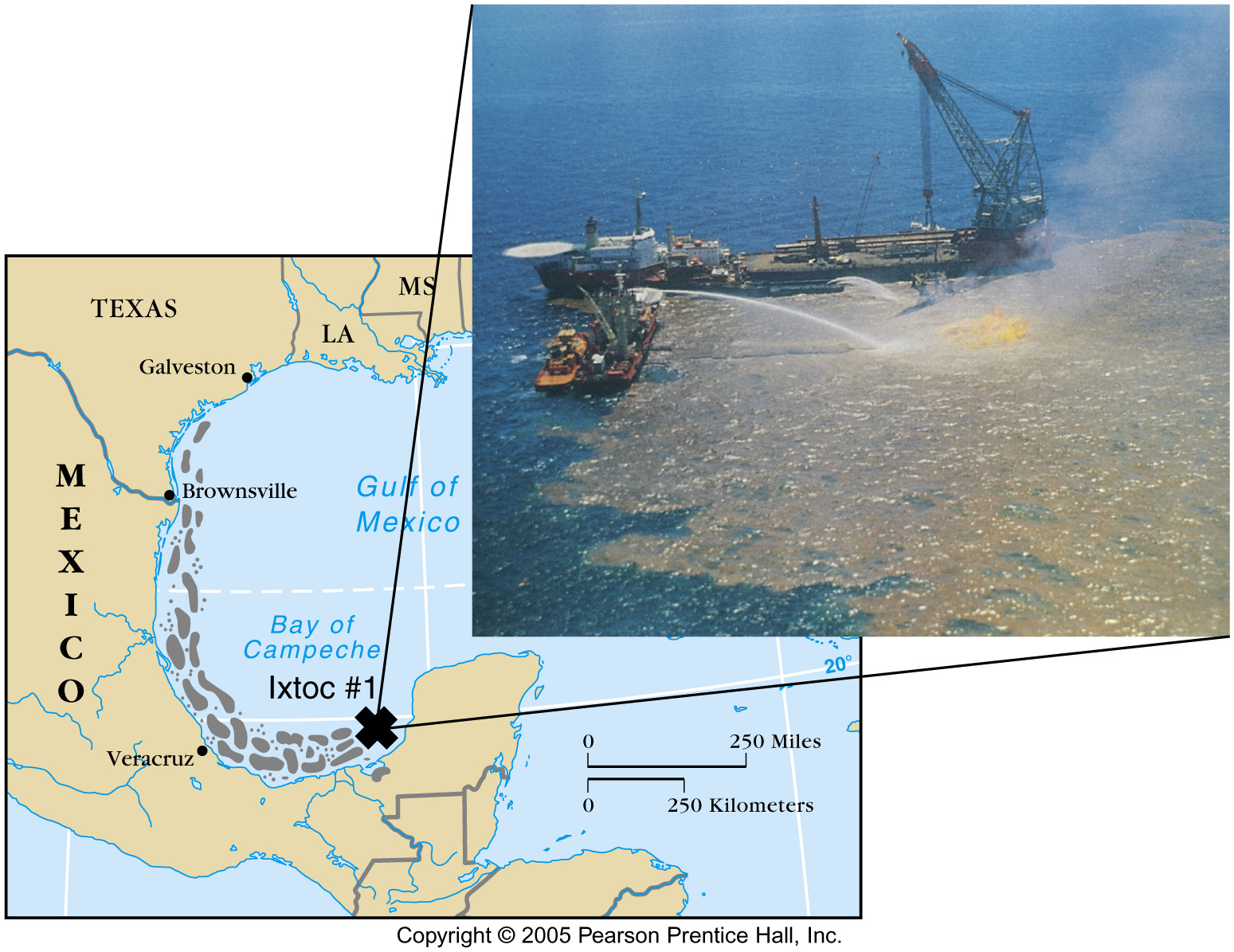 Major Marine Pollutants – Solid Waste


• A large portion and great danger is non biodegradable plastic

• Sea turtles mistake plastic bags for jellyfish and die from internal blockages.

• Seals and sea lions starve after being entangle by nets or muzzled by six-pack rings (decomposition time 400 years).

• Plastic debris kills 100,000 marine mammals and 2 million sea birds die annually
Impacts of Marine Pollution

Generally marine pollution affects ecosystem
health, public health, recreational water quality and
economic viability in the following ways:

• Eutrophication

• Toxicity

• Carcinogenic
Control Of Marine Pollution
LOCAL COMMUNITIES NEAR SEA MUST PROTECT SEA
MANAGEMENT BY GOVERNMENT
INCENTIVES MUST BE OFFERED FOR CONSERVATION
INDUSTRIAL UNITS SHOULD BE EQUIPPED WITH POLLUTION CONTROL INSTRUMENTS
OIL FLOATING ON THE SEA CAN BE REMOVED BY USING 
SKIMMERS
ABSORBENTS
COAGULANTS
Protective Measures
MUNICIPAL AND INDUSTRIAL WASTES SHOULD   BE    
     TREATED WELL AND DISPOSED TO SEA
  POLLUTION LEVELS SHOULD BE DETECTED  
     PERIODICALLY
 SOIL EROSION IN THE COAST  HAS TO BE  ARRESTED 
 RECREATIONAL BEACHES SHOULD BE MAINTAINED  
    TO MEET HYGIENIC STANDARD